CREACIÓN DE DISPOSITIVOS TAPABOCAS TEJIDOS PARA PROTECCIÓN COVID-19 CON PROTECCIÓN SUPERIOR A N-95
CONVOCATORIA DEL FONDO CTEI DEL SGR PARA EL FORTALECIMIENTO DE CAPACIDADES DE INVESTIGACIÓN Y DESARROLLO REGIONALES E INICIATIVAS DE CTeI Y TRANSFERENCIA DE TECNOLOGÍA Y CONOCIMIENTO ORIENTADAS A ATENDER PROBLEMÁTICAS DERIVADAS DEL COVID-19.
ANTECEDENTES
El Cluster Moda y Fabricación Avanzada cobija una gran cantidad de empresas de la cadena textil/confección.
Tejedurías.
Plantas de acabado textil y en prenda.
Marcas de ropa exterior, infantil, deportiva, interior y otras.
Maquilas y empresarios de Paquete completo.
Asesores de empresas.
Servicios de software, logística, e-commerce.
Importancia del trabajo colaborativo.
La gobernación plantea al Cluster Moda y Fabricación Avanzada la necesidad de tener capacidad de producción de implementos para combatir el Covid-19
Se crea un plan de reacción que consiste en:
Creación de capacidad productiva.
Activación de empresas tractoras y satélites.
Nivelación y estandarización de la calidad del producto.
Activación de laboratorios y centros de investigación universitaria.
Apoyo para acceso a mercados.
Activación de entidades promotoras; Procolombia, Consultorio Comex y plataformas de comercio.
Red de valor para la reacción al Covid-19
Validación de materiales y calidad producto final
Elásticos, caretas, cintas, material de empaque
Apoyo a INVIMA y revisión de materiales y productos. Aoxlab, Fibratest, Sena, UPB.
Esterilización prendas, experimentación con aplicación de nanotecnología a prendas Covid-19
Ubicación de empresas con material o capacidad disponible. Acoltex, Inexmoda, Textilgrupo.
Diseño de producto, consecución de materiales, activación de proveedores.   Linea Directa, Didetexco, Grupo Uribe, Crystal, Safetty..
Ensambles y empaque de polainas, tapabocas, overoles, delantales, entre otros.
No tejidos y tejidos antifluidos.  Fabricato, Lafayette, BMT.
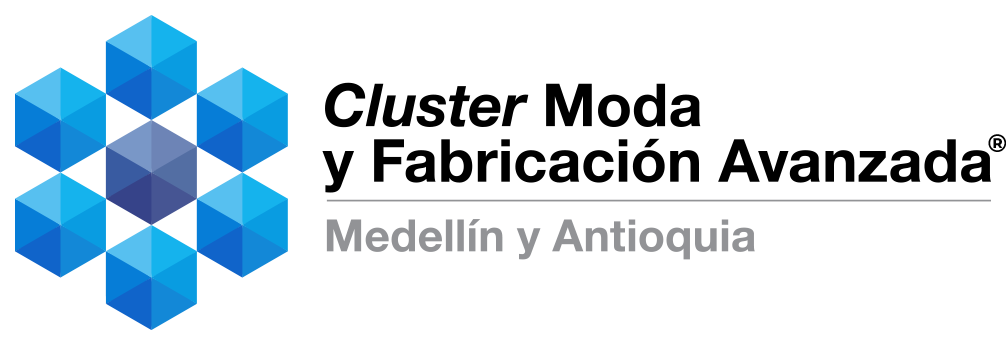 CREACIÓN DE DISPOSITIVOS TAPABOCAS TEJIDOS PARA PROTECCIÓN COVID-19 CON PROTECCIÓN SUPERIOR A N-95
Desarrollar textiles antimicrobianos y antivirales
Desarrollar bases textiles con capacidad de filtración de partículas virales mayor o igual al 95%
Desarrollar de máscaras de protección respiratoria lavables, tipo No95 o FFP2
Caracterizar los textiles y máscaras desarrolladas por técnicas de materiales, antimicrobiales y seguridad para uso uso en humanos
Aplicar control de calidad en textiles y máscaras mediante pruebas antimicrobianas
Realizar montajes de laboratorio bajo las normas NIOSH-42CFR
Acreditar las pruebas de laboratorios bajo la ONAC: NTC ISO IS17025
Aliados en el proyecto.
PROPONENTE: UNIVERSIDAD PONTIFICIA BOLIVARIANA U.P.B.
ALIADOS DEL PROYECTO:
EXPOFARO SAS
GOBERNACION DE ANTIOQUIA
ECOHILANDES SAS
COPARTESA S.A.S
ALCANCE CONSULTING GROUP SAS
UNIVERSIDAD COOPERATIVA DE COLOMBIA 
CÁMARA DE COMERCIO DE MEDEDELLÍN PARA ANTIOQUIA
TERMIMODA S.A.